projet ac 2019
« Grange vers locatifs »
Sommaire :
-Présentation du projet
}
Étapes préliminaires
-Cahier des charges
-Solution proposée / choisie
}
-Répartition des taches
Planification du projet
-Plan 2D/3D de l’extension
-Aménagement pour la pmr
}
-Étude des fondations de l’extension
-Étude acoustique
- Étude des éléments porteur
Études
Étape préliminaire
Présentation du Projet
Contexte : le propriétaire veut augmenter son patrimoine immobilier
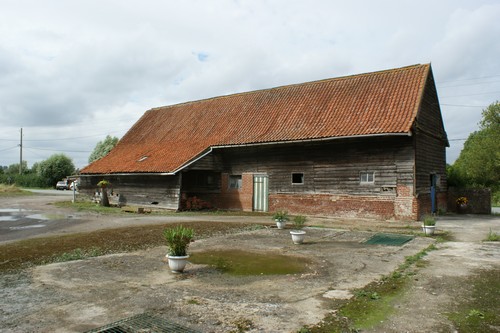 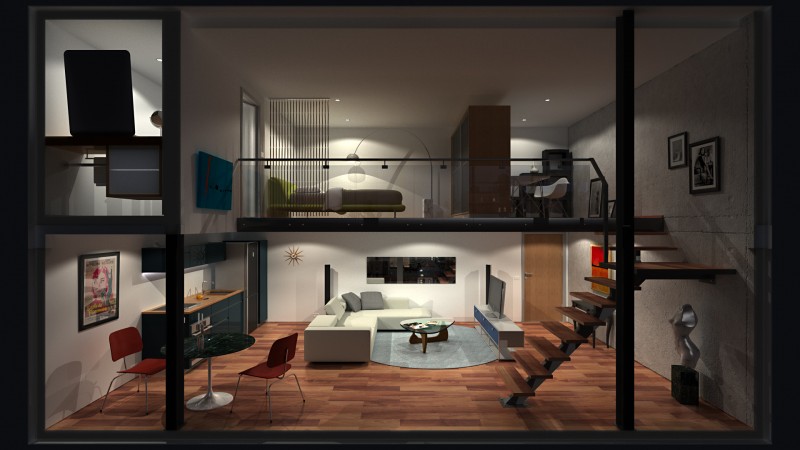 →
3 appartements mitoyen
(Insonorisé, identique avec 1 comportant de l’équipement pour une pmr)
Une grange (possédant une superficie de 250 m²)
Étape préliminaire
Présentation du Projet
Problématique initiale : Comment optimiser la surface habitable de la grange en tenant compte :
->Des performances énergétiques
->Du confort, de l'accessibilité
->De la réalisation de 3 logements locatifs dont une PMR
->De la norme RT 2012
Étape préliminaire
Cahier des charges
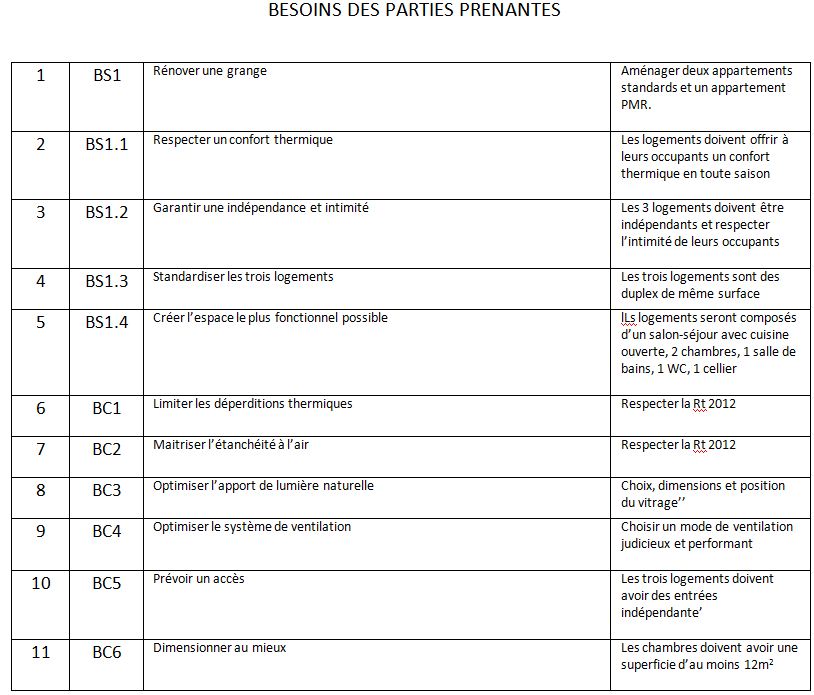 Étape préliminaire
Solutions proposées
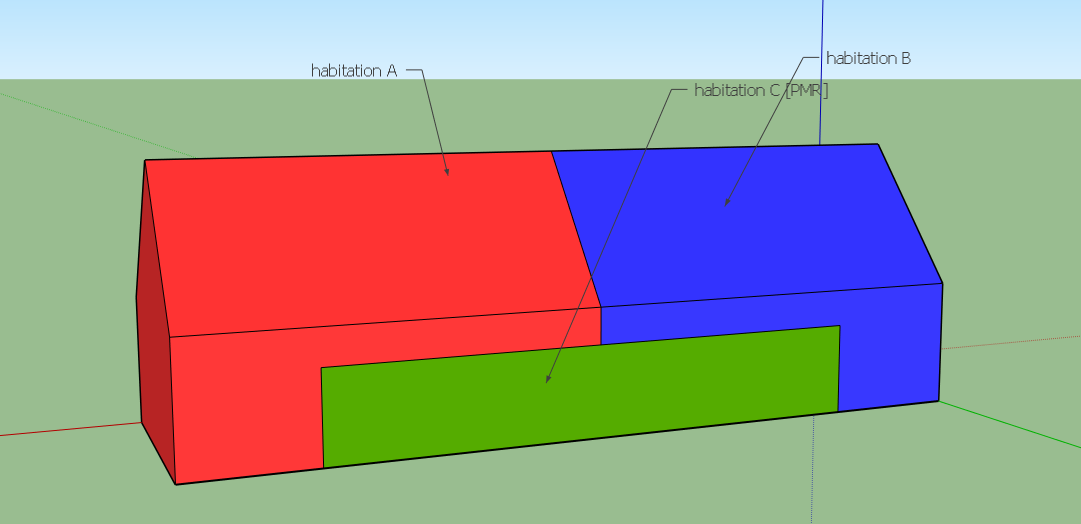 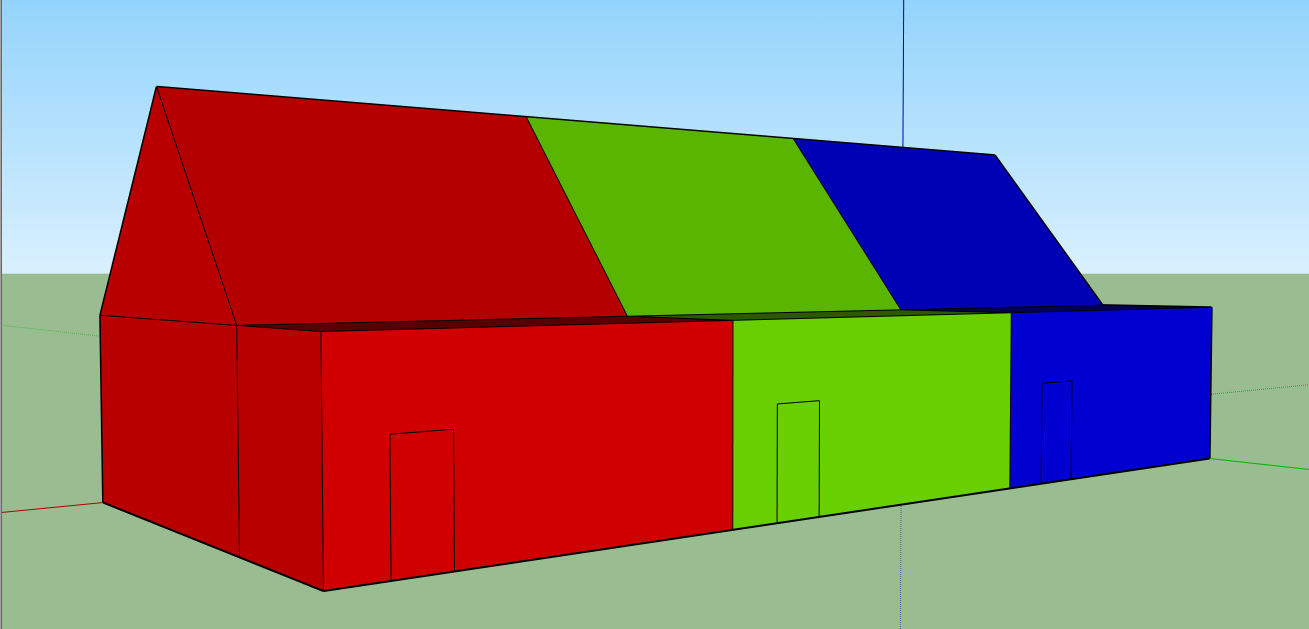 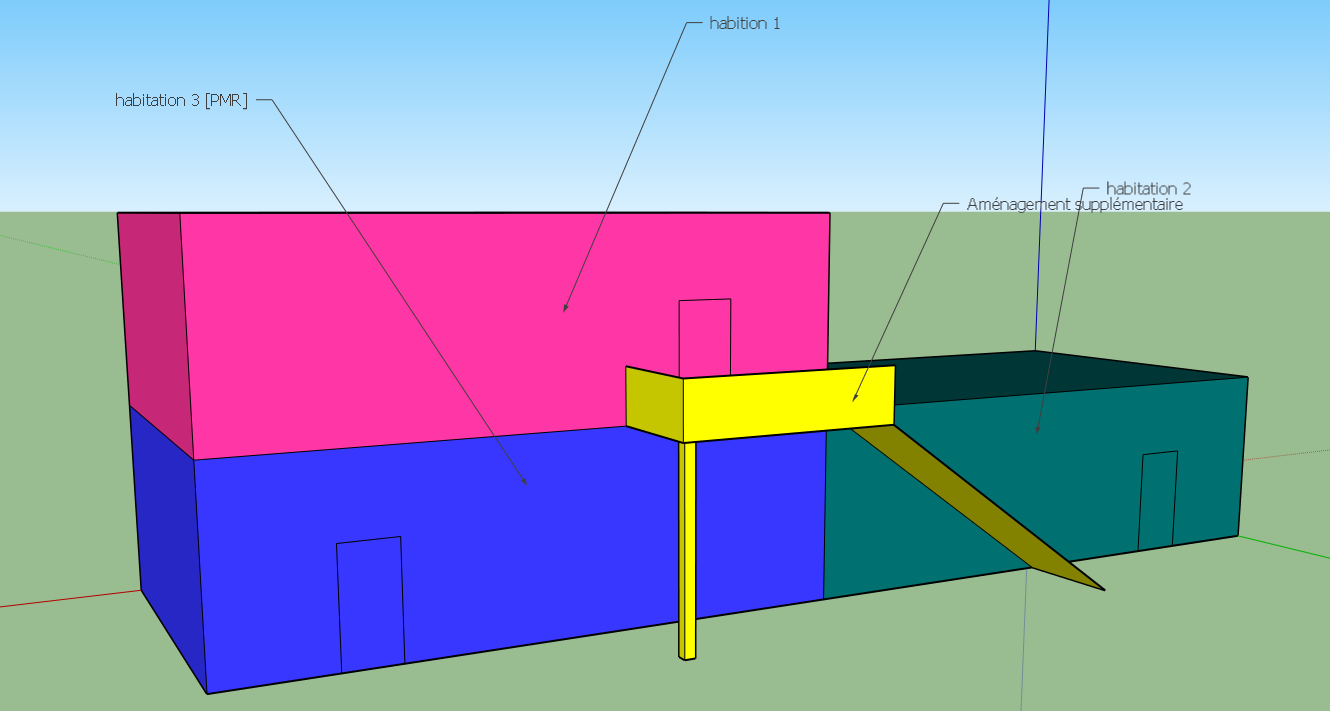 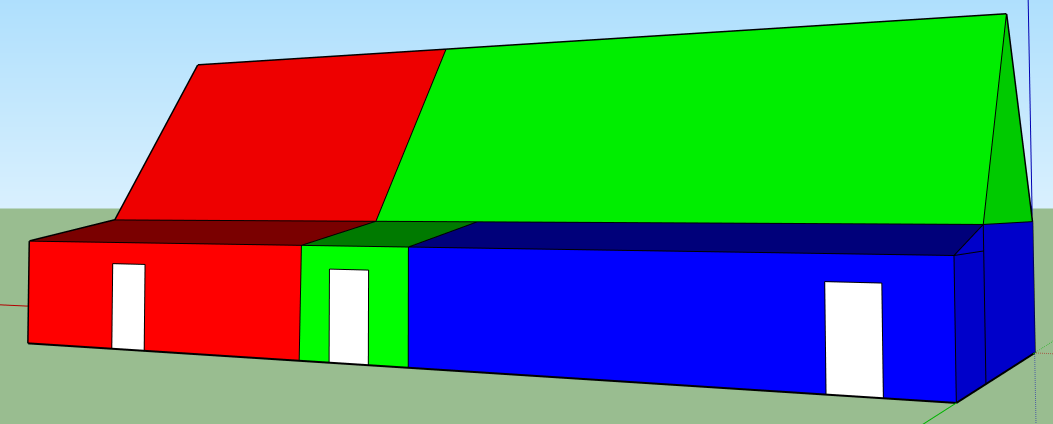 Étape préliminaire
Solution 1
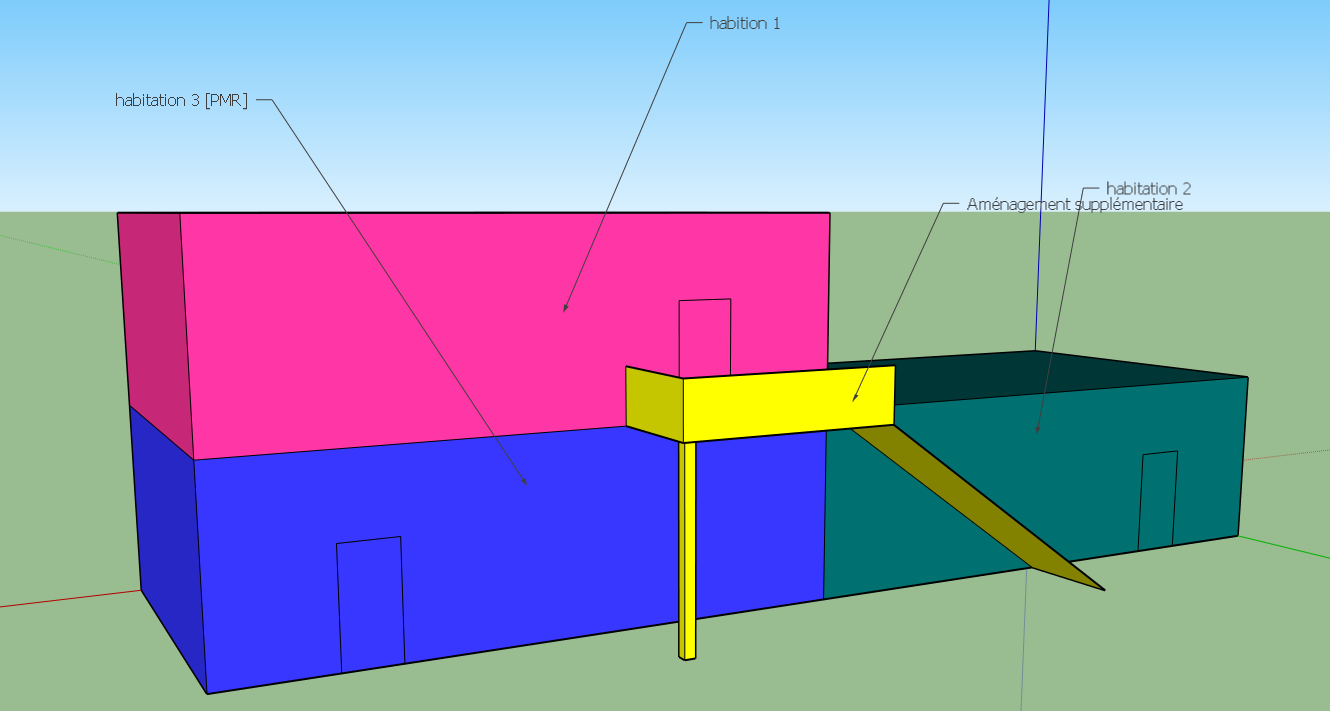 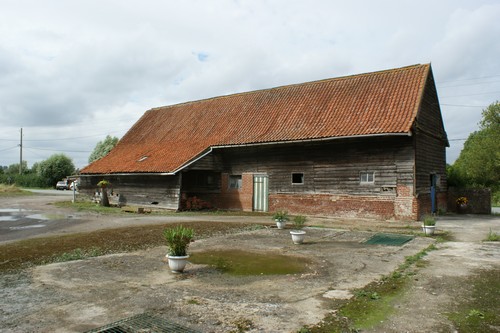 Solution compacte avec étage dont l'accès doit être créé 
Aménagement intérieur nécessaire pour la pmr
Étape préliminaire
Solution 2
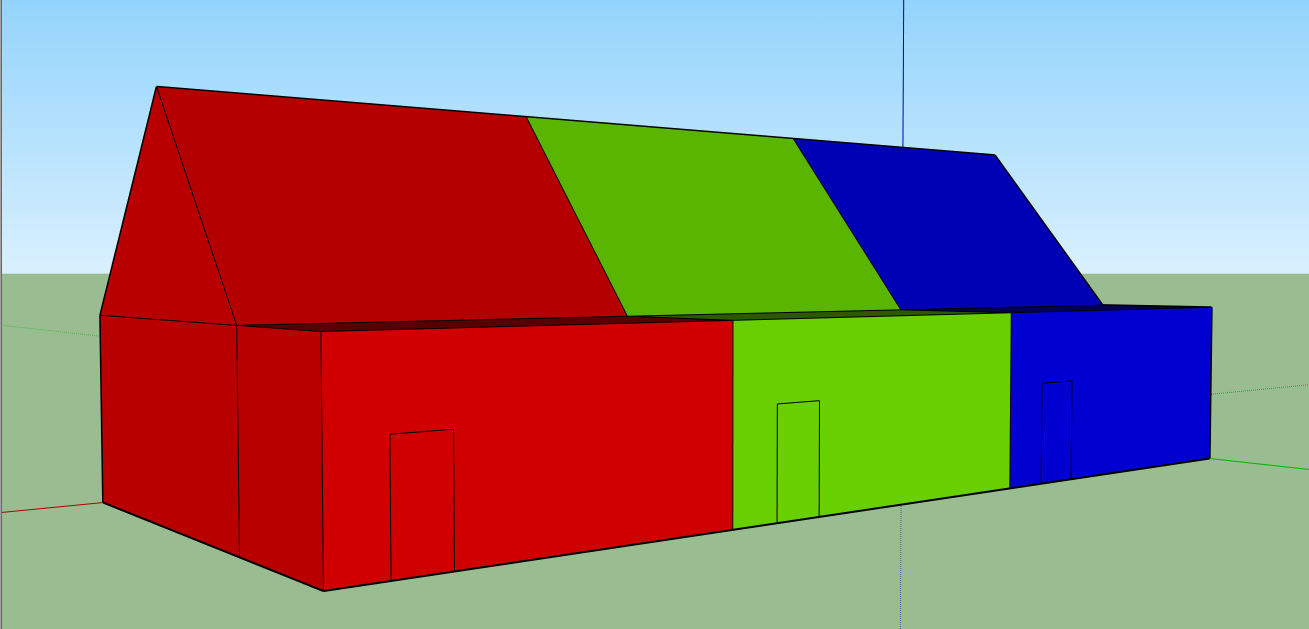 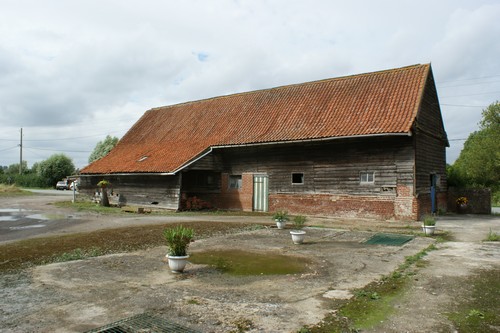 Solution simple sans aménagements extérieurs sauf rénovation de l’appenti à organiser, cette solution respecte au mieux le cahier des charges
Étape préliminaire
Solution 3
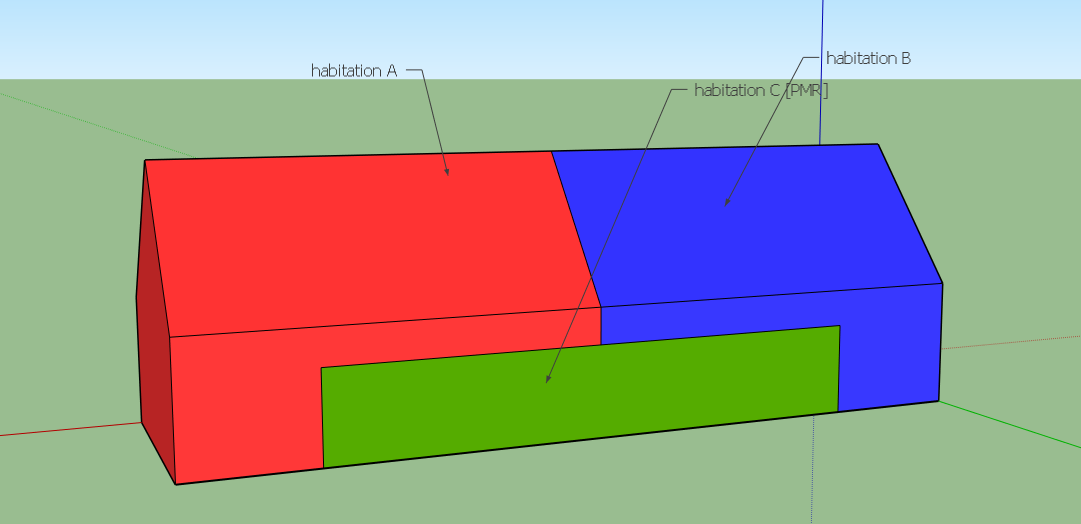 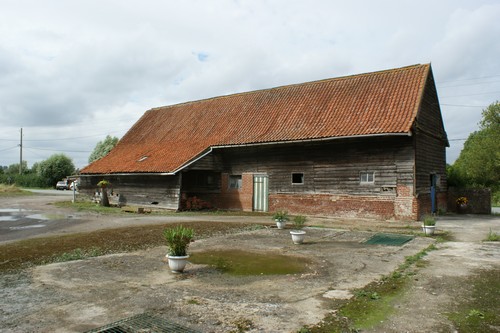 Solution simple sans besoin d’aménagements extérieurs, besoin d’aménagements intérieur (pmr)
Étape préliminaire
Solution 4
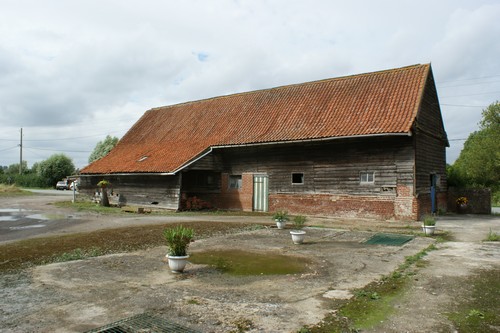 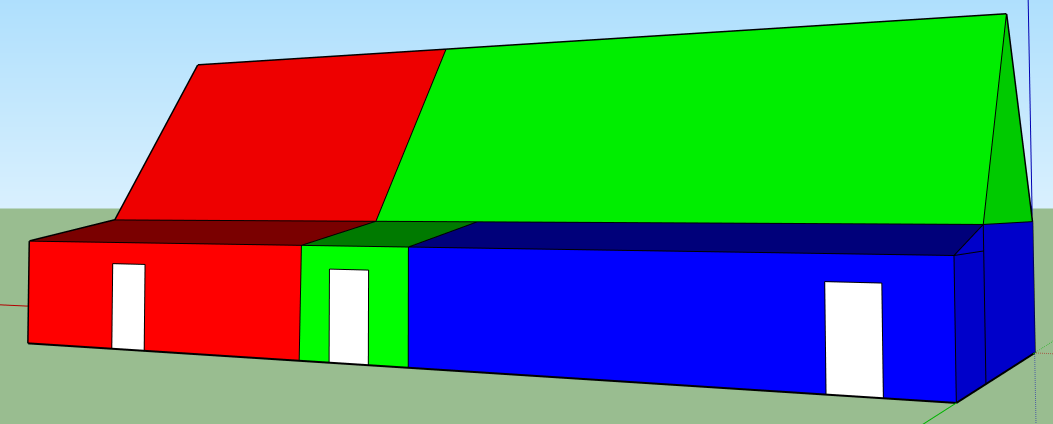 Solution comportant 2 appartements a étage dont 1 appartement sans étage mais avec plus de surface pour la pmr
Étape préliminaire
Solution choisie
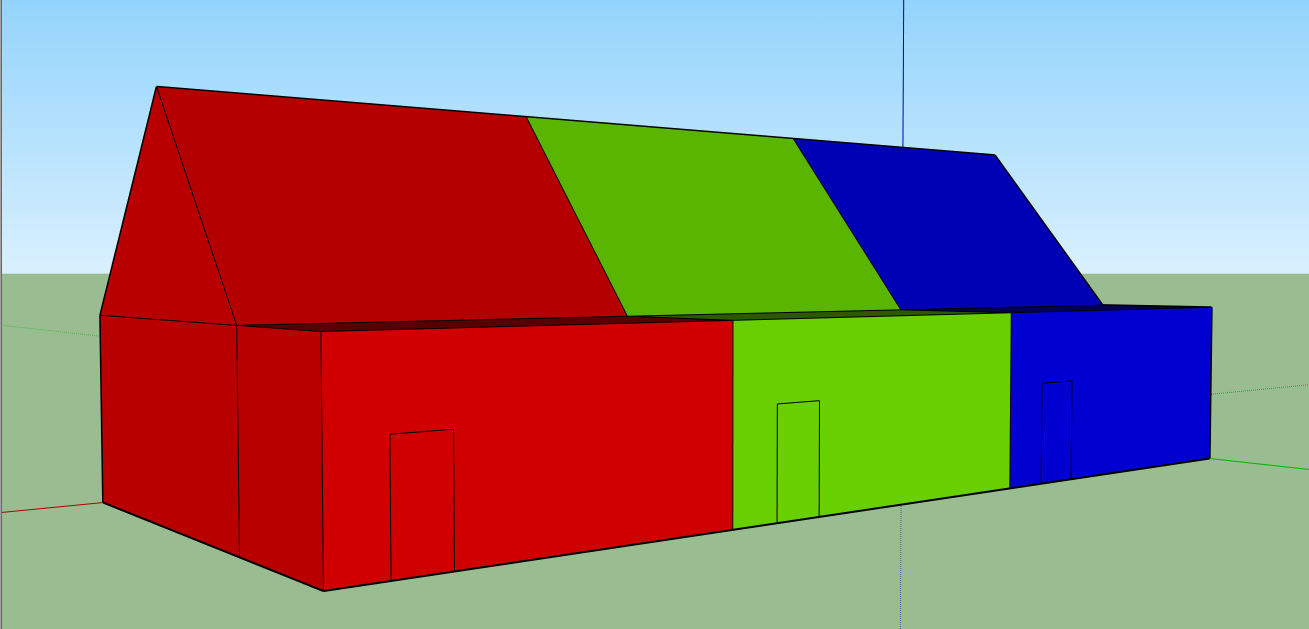 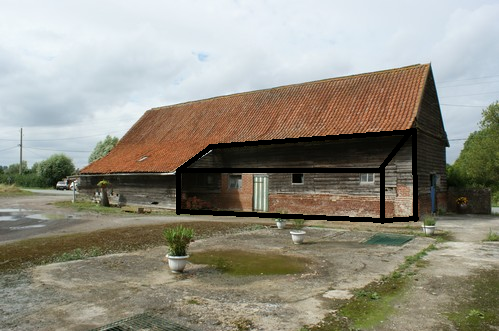 {
BS1 Rénover une grange
Apres concertation nous avons choisie cette solution car elle respecte au mieux le cahier des charge
BS1.3 standardiser les trois logement
BS1.4 Créer l’espace le plus fonctionnel possible
BC5. prévoir un accès
BC6 Dimensionner au mieux
Étape préliminaire
Répartition des taches
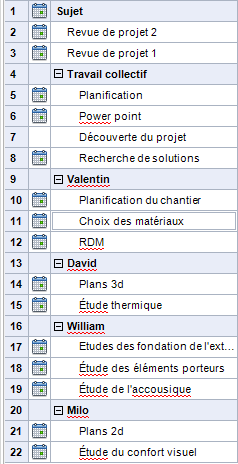 9h
→
→
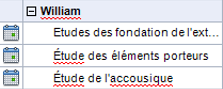 →
9h
→
15h
Plan 2D/3D de la solution
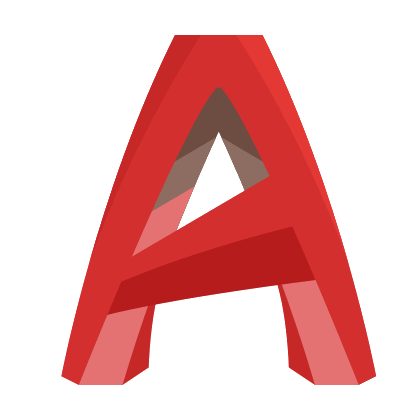 Rez de chaussée
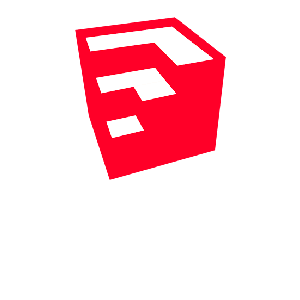 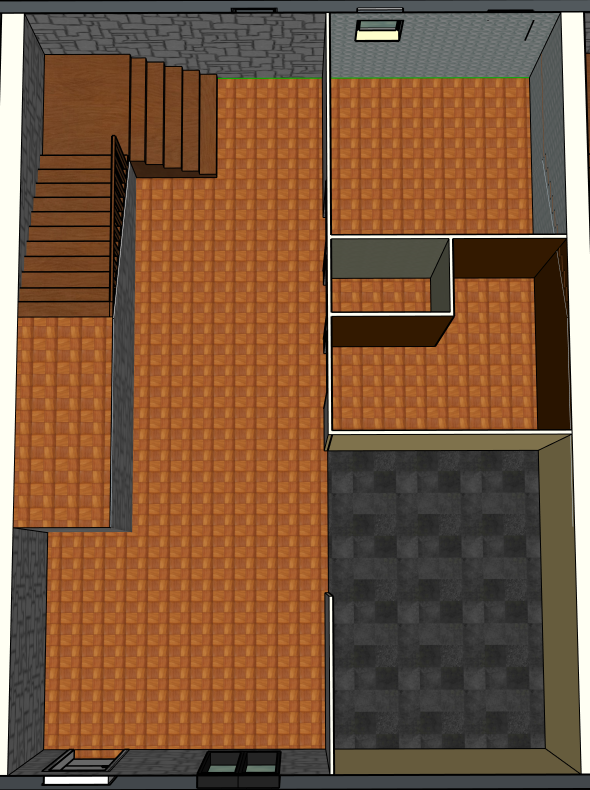 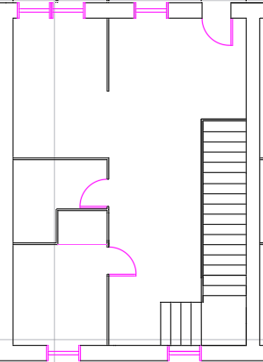 Plan 2D/3D de la solution
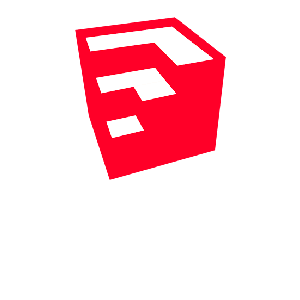 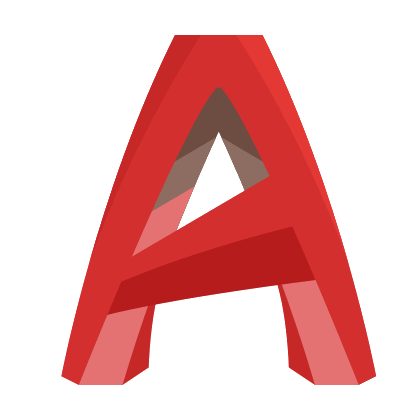 1er étage
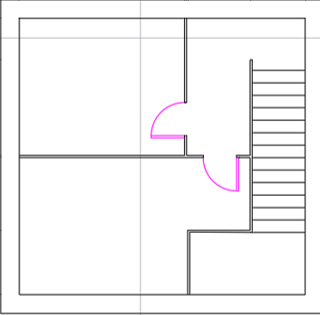 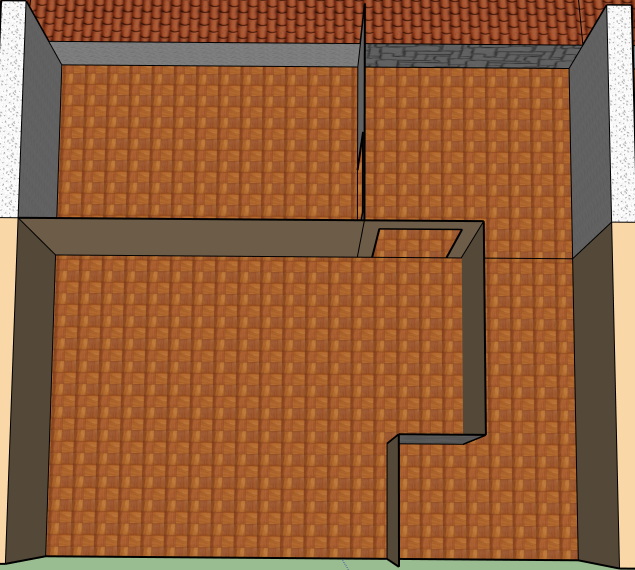 Escalier
Chambre 1
Chambre 1
Escalier
Chambre 2
Chambre 2
Aménagement pour la pmr
Mur destructible pour faciliter l’accès a la salle de bain et au WC pour la pmr
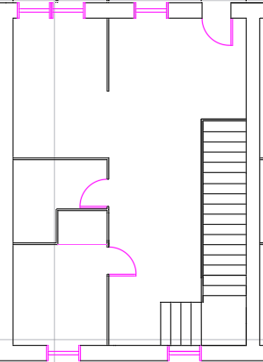 Monte charge permettant l’accès a l'étage pour la pmr
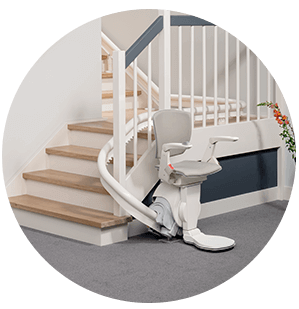 Études
Étude de fondations de l’extension
Problématique : Dimensionner les fondations pour qu’elles puissent supporter l’extension et les poids s'appliquant dessus
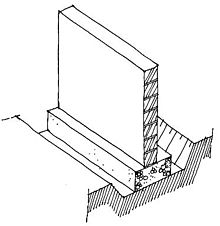 Type de fondations choisies : semelle filante
BS1 Rénover une grange
Études
Calcul des fondations de l’extension
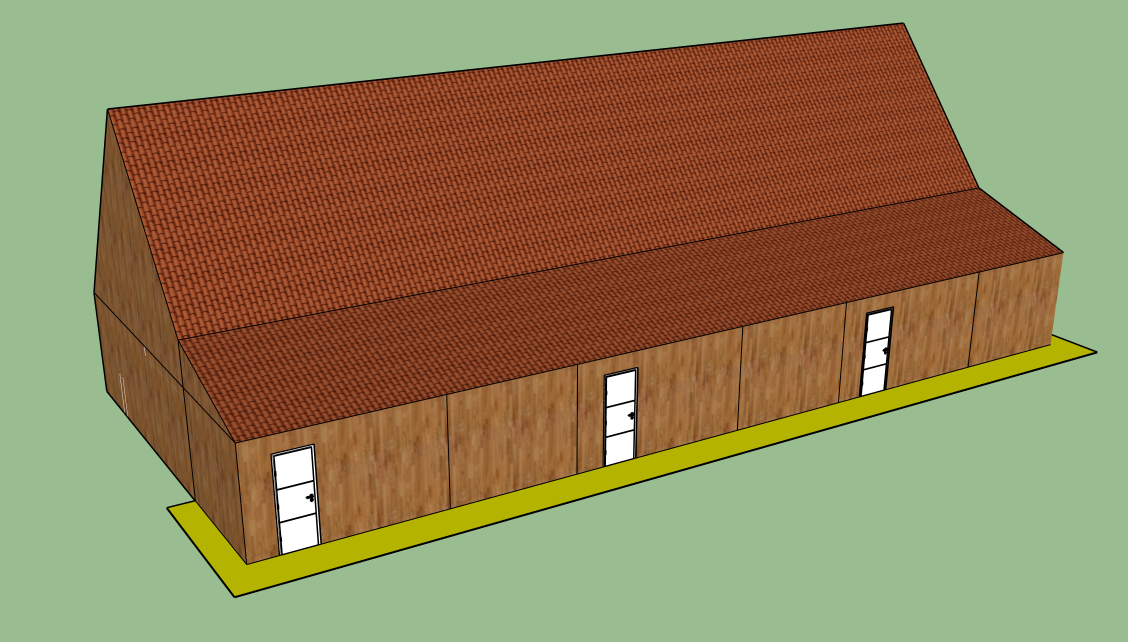 Pour connaitre la masse s'appliquant sur les fondations nous devrons :
Calculer la masse des murs, du toit, la charge
climatique, la charpente.
21,8m
1m
3m
2,5m
Zone de fondation
BS1 Rénover une grange
Études
Calcul des surfaces
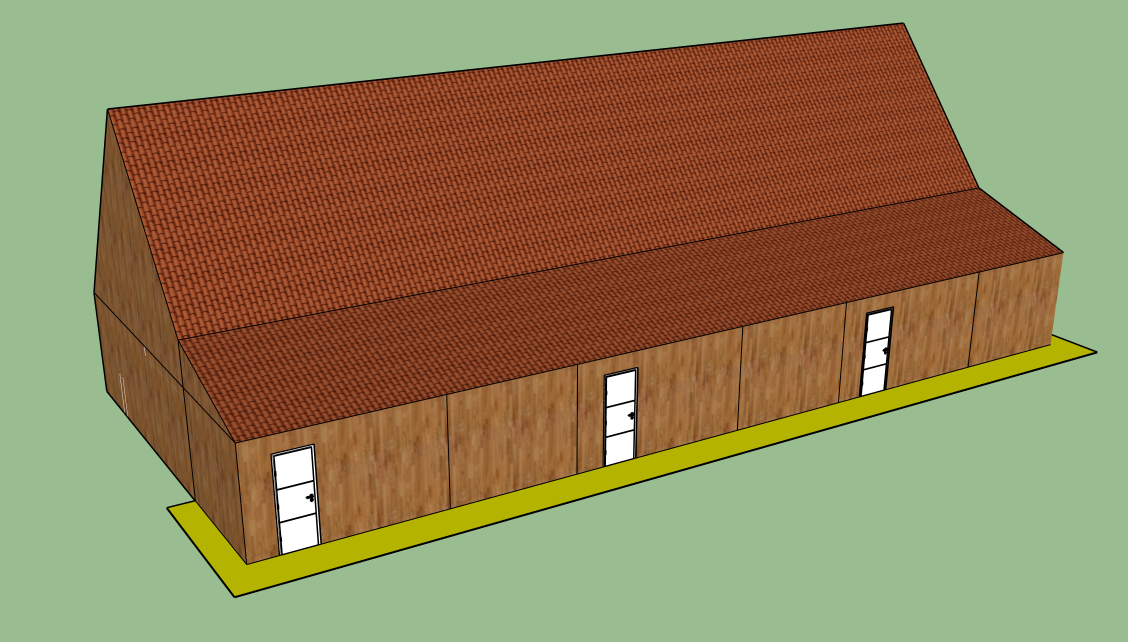 3,15x21,8= 68,67m²
21,8m
(3x1)/2= 1,5 m²
1m
3x2,5= 7,5 m²
3m
2,5m
Zone de fondation
21,8x2,5= 54,5 m²
Études
BS1 Rénover une grange
Calcul des fondations de l’extension
Calcul de la masse du mur : nos murs se composent de briques pleines de 10cm d’épaisseur et d’un isolant (laine de verre)
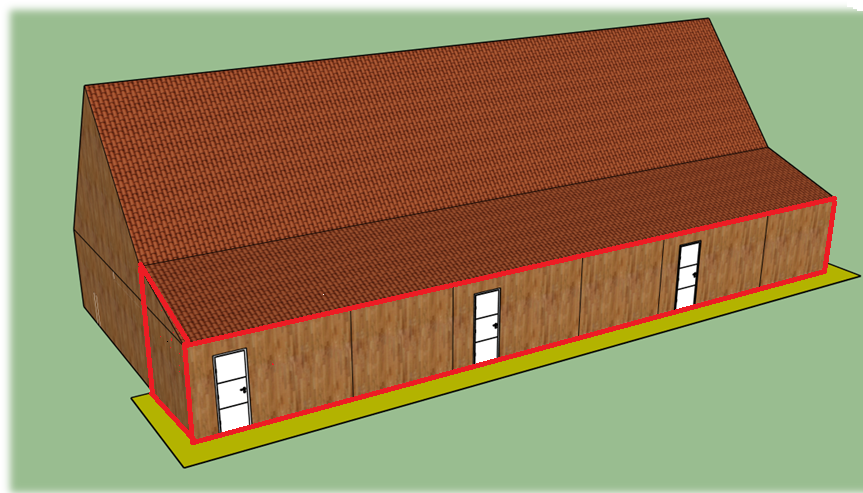 On a une masse surfacique de 2,1kg/m² pour la brique pleine
On a une masse surfacique de 2000N/m² pour la brique pleine
(72,5x2,1)x9,81=1493N
72,5x2000=145000 N
145000+1493= 146493N
(1,5+7,5)x2+54,5= 72,5m²
(surface total du mur)
Études
BS1 Rénover une grange
Calcul de la fondations de l’extension
Calcul de la masse du toit : le toit et composé de tuile et d’une charpente
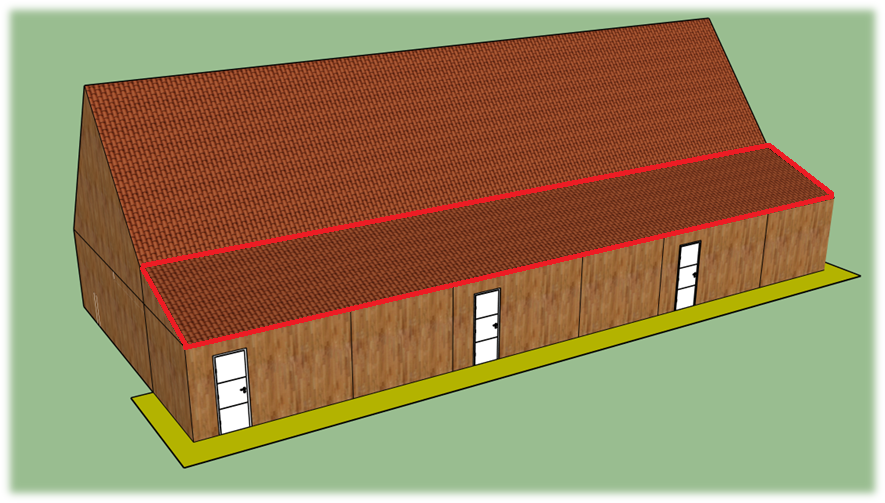 Calcul des tuile du toit :
La masse surfacique des tuile et de
800N/m² donc : 68,67x800= 54936N
68,67m²
Études
BS1 Rénover une grange
Calcul de l'élément porteur
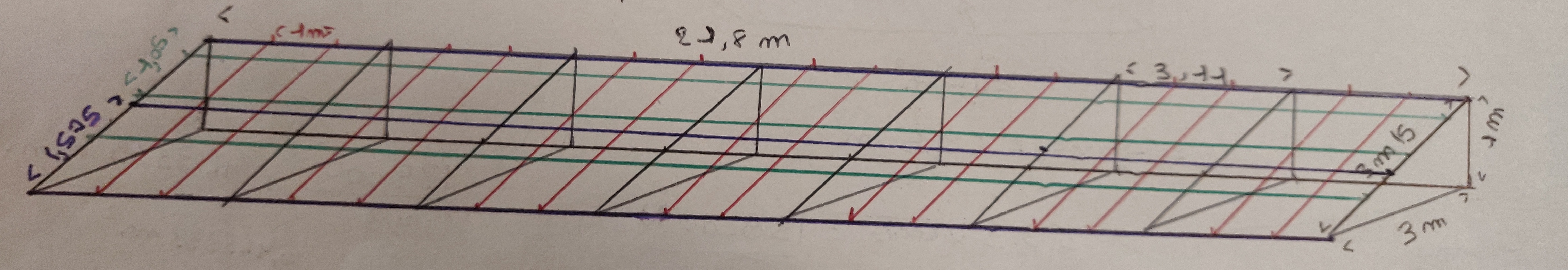 Ma charpente et composée de Poutre, Madrier, Chevron, liteau
Le matériaux composant la poutre est le sapin qui possède une masse volumique de 450kg/m
3
3
Le volume total de la charpente  et de 7,13 m
Donc on a 450x7,13= 3208,68kg soit 31470N
Études
BS1 Rénover une grange
Calcul de la fondations de l’extension
Calcul de la masse du toit : la charpente
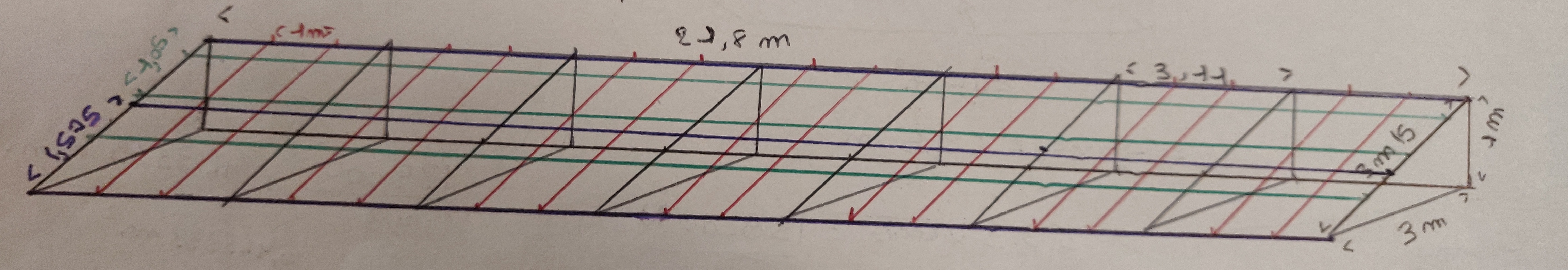 La charpente est un élément qui fait partie des charges pesant sur les fondations
Études
BS1 Rénover une grange
Calcul de la fondations de l’extension
Calcul des charges climatique : la neige et le vent sont des paramètres a prendre en compte car cela peut représenter un poids supplémentaire
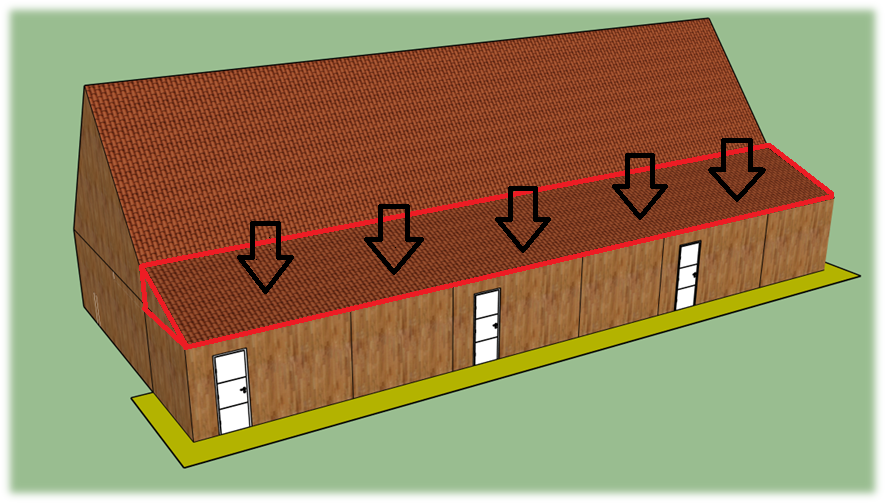 Études
BS1 Rénover une grange
Calcul de la fondations de l’extension
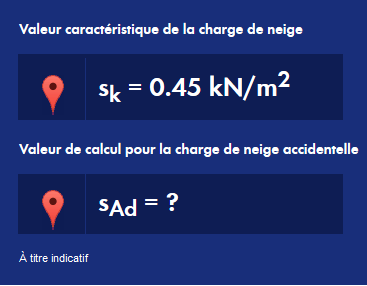 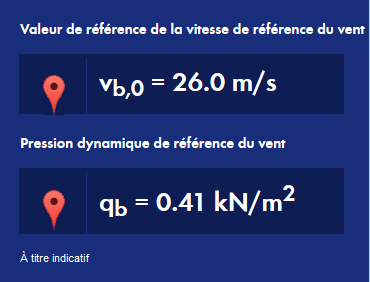 Surface du toit 68,67m²
68,67x410=28162,9
68,67x450=30901,5
Pression dynamique du vent + charge de la neige = 59064N
Études
BS1 Rénover une grange
Calcul des fondations de l’extension
Calcul de la masse totale : on additionne toute les masses
----------------- =834159 mm² soit 0,834m²
0,4
-------- = 0,83 m
0,1
Études
BS1 Rénover une grange
Calcul de la fondations de l’extension
Calcul de la masse total : on additionne toute les masses
----------------- =791240,306 mm² soit 0,791m²
0,4
-------- = 0,79 m
0,1
Études
BS1 Rénover une grange
Conclusion de l’étude sur les fondations
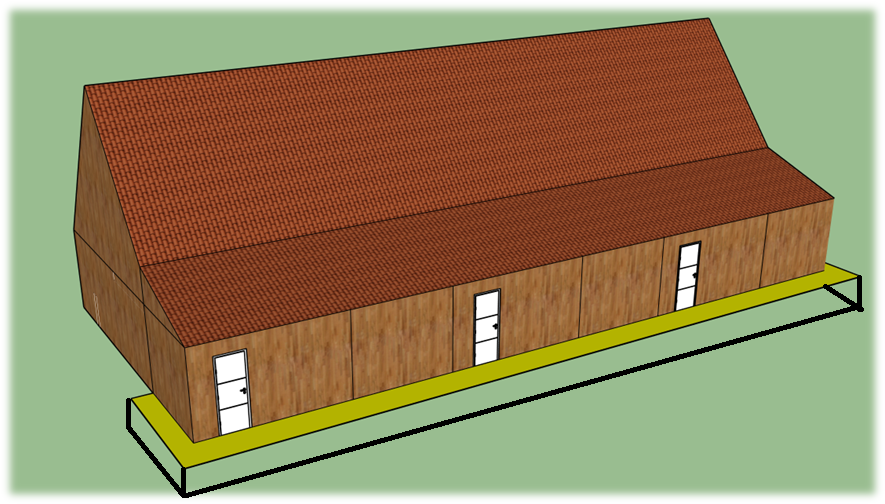 Études
BS1.2 garantir une indépendance et intimité
C’est pas mal de rappeler à quelle exigences l’étude fait référence
Etude acoustique
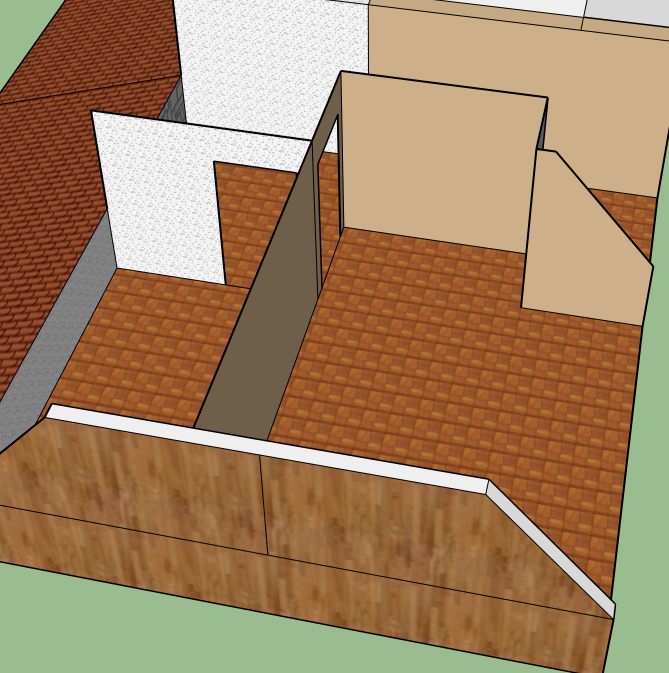 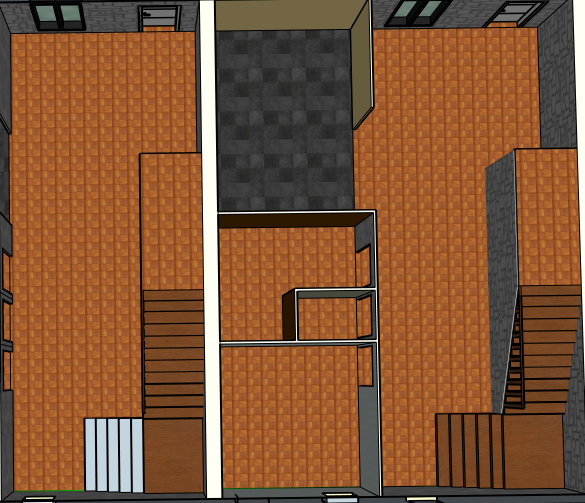 L’élève montre les parois qu’il va étudier. Je crois me souvenir qu’il les montrait du doigt. Sinon,  il faut fair apparaitre une ellipse qui les entoure
C’est important aussi de définir les pièces que sépare la parois ex: d’un côté une cuisine, de l’autre un chambre.
BS1.2 garantir une indépendance et intimité
Il redonne la formule  permettant de calculer l’isolement acoustique. Il ne fait pas de cours. A l’oral, il a rappelé la signification des différents termes
Études
Etude acoustique
Ici, l’élève va faire 3études qui correspondent à 3 séparations de pièces différentes
Entre les appartement
Il fait le calcul. C’est là qu’il manque quelque chose.
Il aurait du expliquer de où viennent chaque valeur. Notamment  les valeurs  propres des matériaux (qu’il n’a pas décrit au passage).

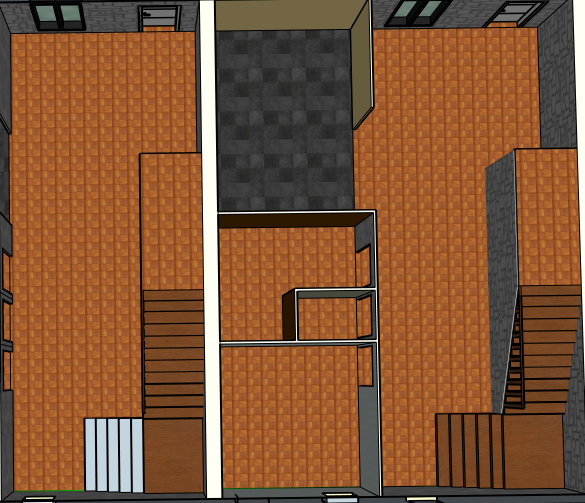 Calcul de l’isolement acoustique
Nous avons a notre disposition la formule suivante :
 3
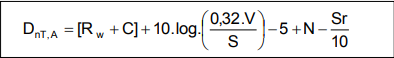  2
15.25
0.32x(3.05x4.15x2.5
)-5+0-​
1) 64+10xlogx(
----------
----------------------------
10
2.5x4.15
=57.3
Bruit moyen d'une salle de séjour
                         ~40 décibel
2) =56.8​
56.8>40
 1
3) =57.3
Isolant suffisant
Il a détaillé une seule fois le calcul et donne les résultats pour les autres parois.
Enfin, il donne le résultat pour la dernière paroi (sans détailler puisque l’étude est la même.
Etude acoustique ​
Calcul de réduction entre les chambres =37.397
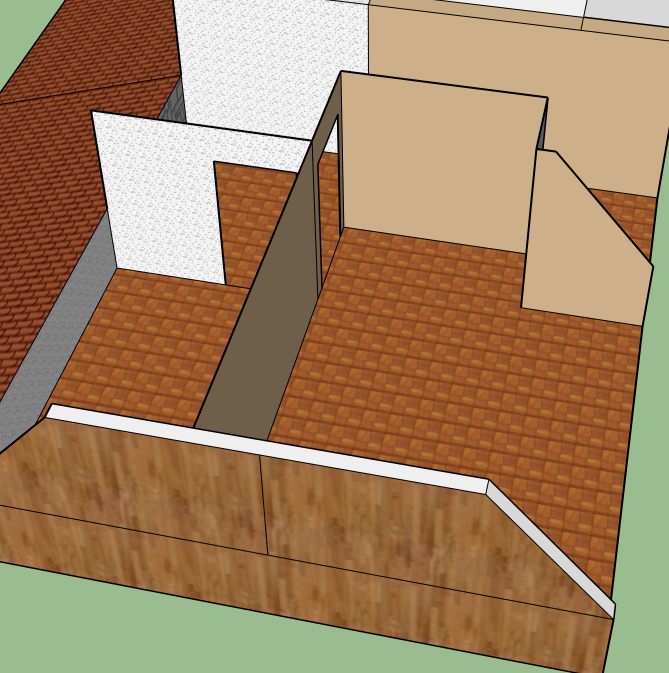 Bruit moyen d'une chambre ~20 décibel
Bien évidemment, il compare son isolement calculé au bruit moyen d’une pièce
37.397>20
Isolant suffisant​
L’étude est terminée.
Il aurait pu  pour aller plus loin sur son premier calcul faire une étude comparative: choisir 2 ou 3 matériau possible et faire le calcul pour chaque puis en tirer des conclusions.
Il manque aussi dans son diaporama une simulation numérique.
Il aurait pu ajouter une simulation via les tableau excell permettant de faire une simulation.
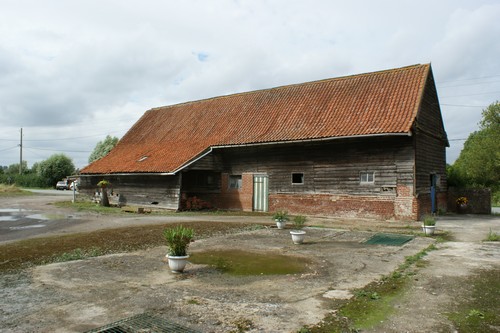 conclusion